SECRETARIA DE ESTADO DA SAÚDEESPÍRITO SANTOResultados Estatísticos Segunda etapa do Inquérito Sorológico27, 28 e 29 de maio de 2020
Eliana Zandonade
UFES
Em azul, etapa 2, em verde etapa 1
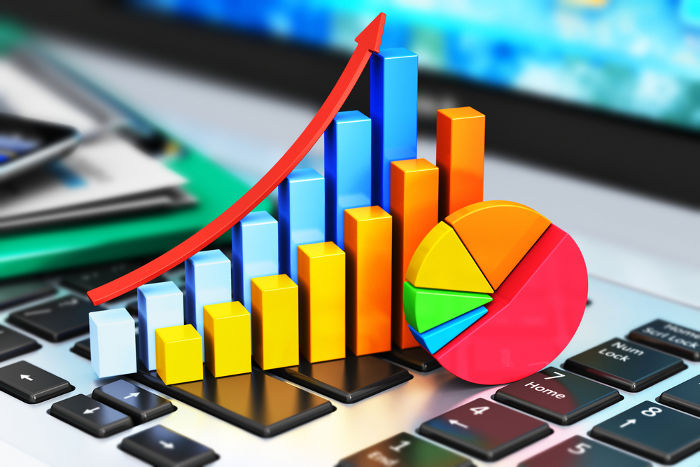 Resultados dos estudos de prevalência e extensão
Prevalência
Pop 1: população IBGE ES 2019   Pop 2: população urbana IBGE ES 2019
Prevalência
Exames realizados
Casos positivos – Estudo de prevalência
Número de Casos positivos por municípioEstudo de prevalência
Casos positivos – Estudo de Extensão
Casos positivos – Municípios - Etapa 2 - Extensão
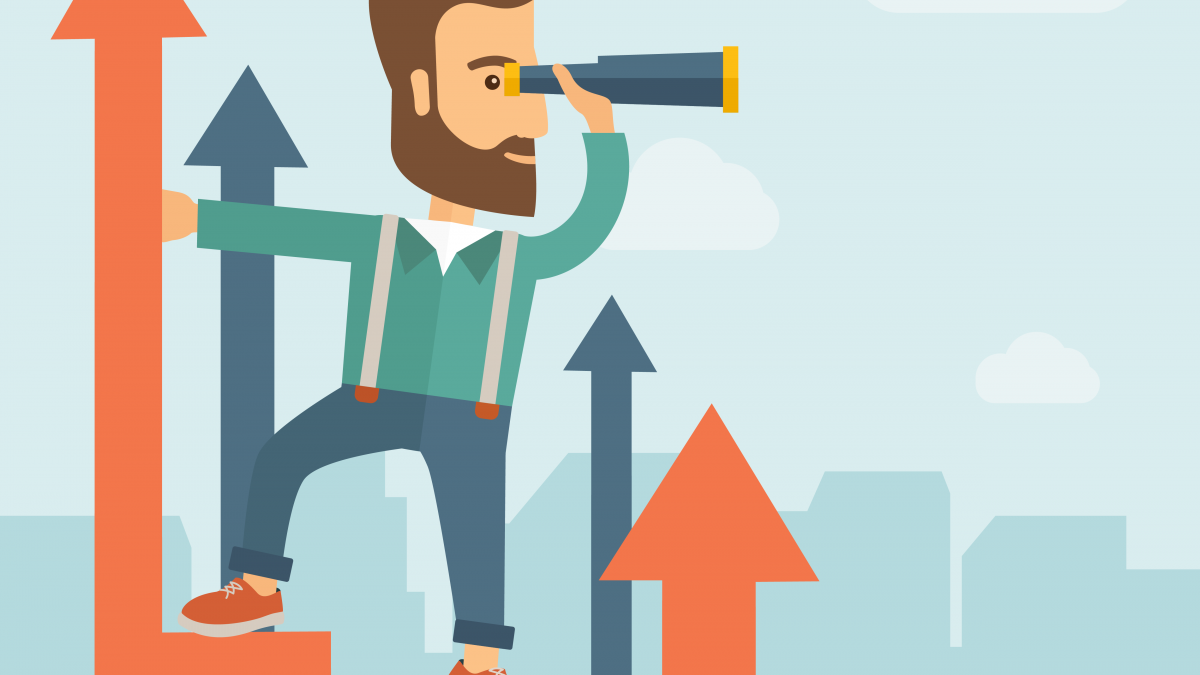 Comparação entre os casos positivos e negativos – Estudo de prevalência
Perfil socio-demográfico – Etapa 2
Variável Idade – Etapa 2
Perfil domicílio – Etapa 2
Perfil Comorbidades – Etapa 2
Percentual de Co-morbidades - estudo de prevalênciaComparando Etapas
Comparando Etapa 1 e Etapa 2 até aqui
X  = p-valor < 0,05
Sintomas
Comparando sintomas no caso positivo e negativo – Etapa 2
Na etapa 1 mais sintomas nos positivos!!!!
Sintomas: percentual de assintomáticos +
Resultados dos contatos de casos positivos
Conclusão: inquérito sorológico etapa 2 (27,28 e 29/05)
O inquérito sorológico retornou aos mesmos setores censitários sorteados na primeira etapa (que ocorreu há apenas 15 dias atrás), e encontrou nos domicílios visitados 3 vezes mais moradores positivos que na etapa 1. 
Isto representa uma taxa de infecção da população de 5,14% na etapa 2 do inquérito, que significa um aumento de 141% (de 2,1% para 5,14%).
Com base nisso, estimamos neste momento 206.559 habitantes do ES já acometidos pelo novo coronavírus. 
Ainda, na avaliação dos contatos dos moradores que foram sorteados e tiveram o teste positivo, aproximadamente 40% tiveram teste positivo, contabilizando 260 contatos  positivos, nas duas etapas.
Diante destes números considerar o risco de uma sobrecarga do sistema de saúde
Estudo de Aglomerados subnormais
Comparação da prevalência das áreas de aglomerados Normais e Sub Normais na Grande Vitória

Objetivos:

Estimar o percentual de residentes na Grande Vitória infectados com o SARS-CoV-2, moradores de aglomerados subnormais.
Estimar o percentual de residentes na Grande Vitória infectados com o SARS-CoV-2, moradores de aglomerados urbanos retirados os aglomerados subnormais.
Comparar os resultados das prevalências dos objetivos acima.
Métodos:
Em cada município serão sorteados os setores censitários proporcional ao tamanho do domicílio e divididos em dois grupos, aglomerados subnormais (AGSN) e aglomerados de população urbana, retiradas as AGSN. O sorteio se dará nos setores censitários com população urbana, com menos de 100 hectares e com mais de 200 domicílios. Dentro dos setores se fará uma seleção aleatória de domicílios, onde um morador será selecionado também de forma aleatória.
Quadro 1: População total do Brasil, Espírito Santo e Metropolitana e por população urbana e agregados subnormais dos municípios do estudo.
Quadro 2. Parâmetros e estimativas utilizadas para o cálculo de tamanho de amostra.
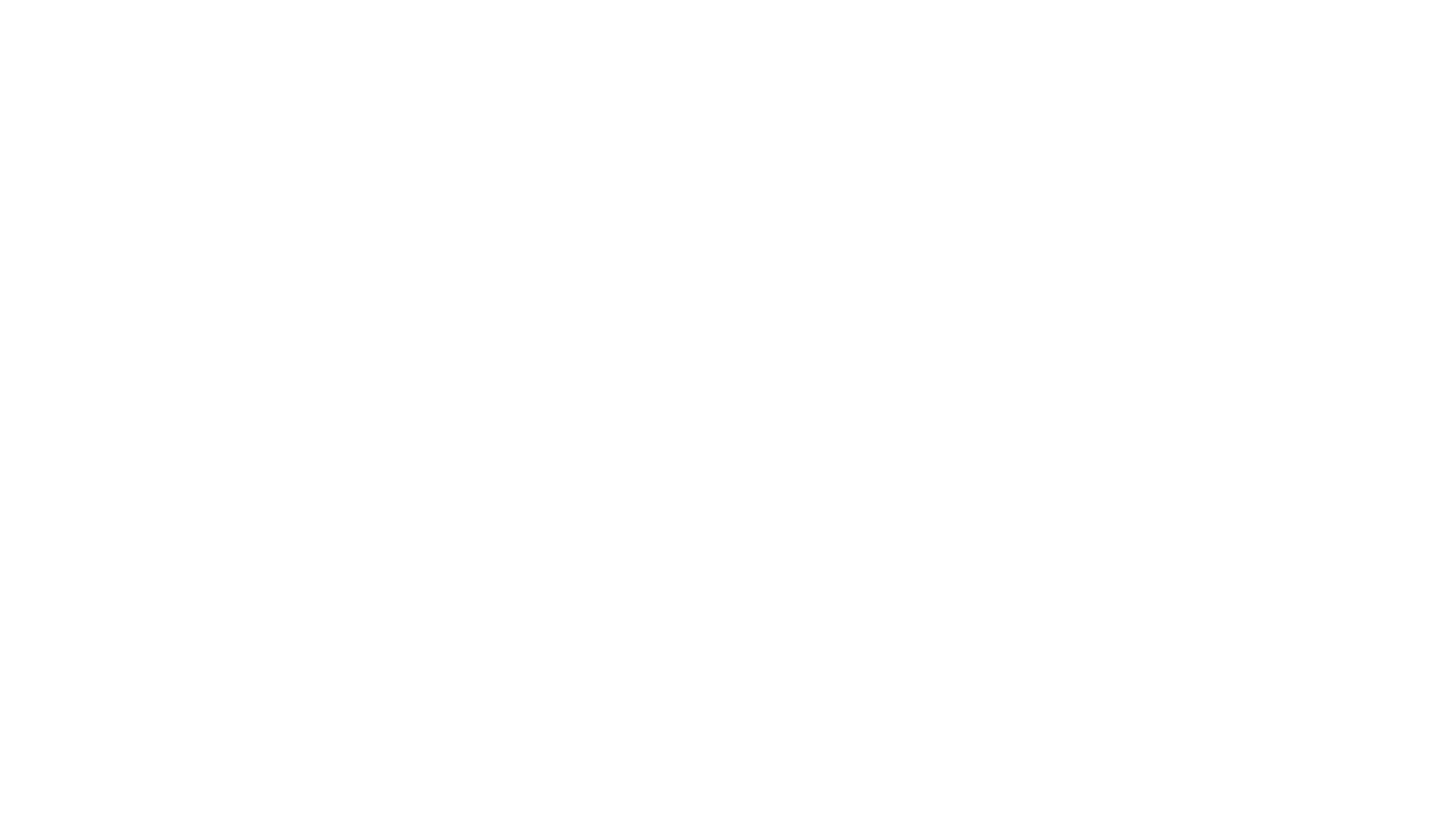 EPIs necessários para o estudo de AGSN na Grande Vitoria
Avaliação final da Etapa 2 do Inquérito sorológico – 147 respondentes
Respondentes por município:
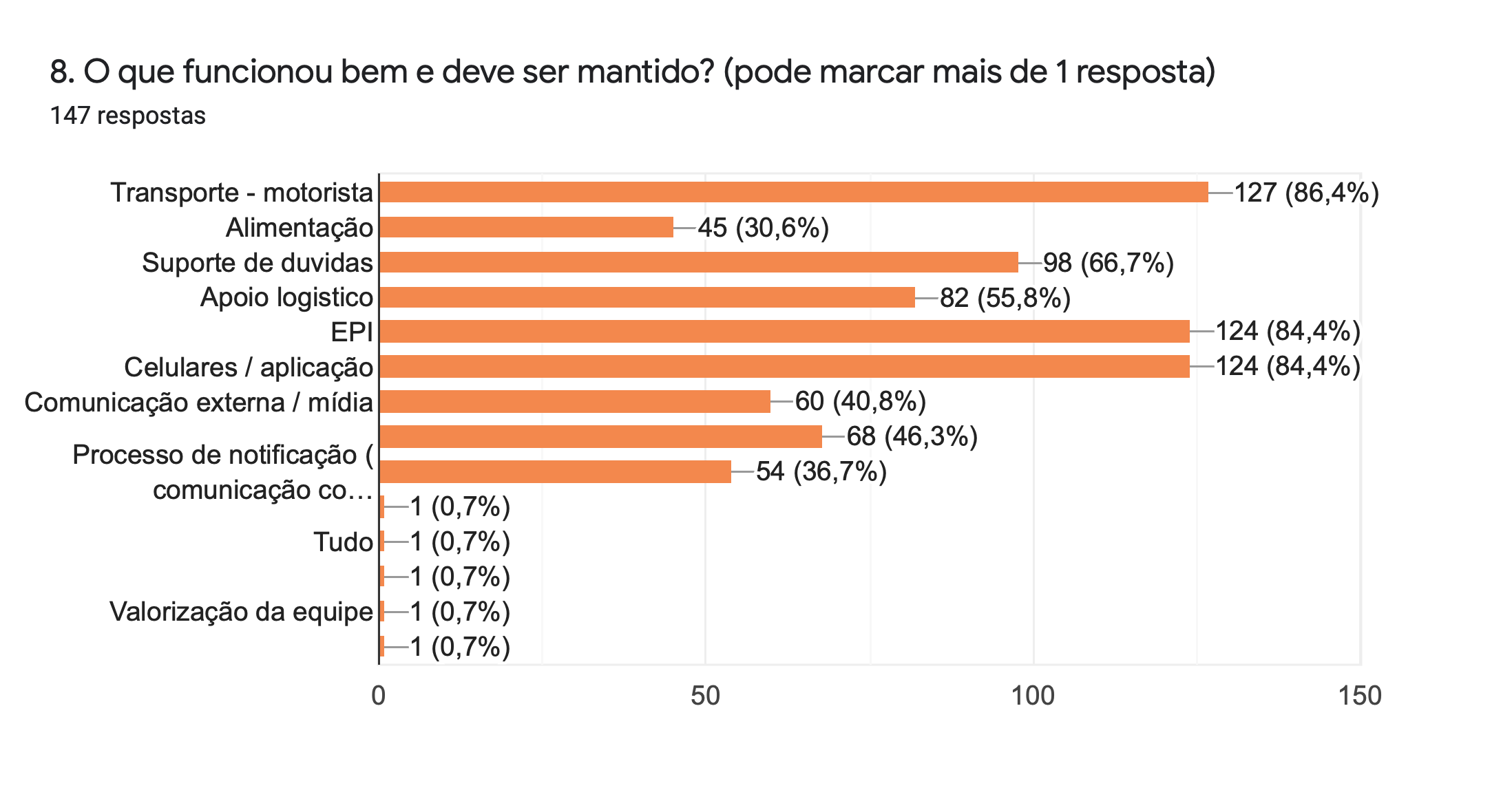 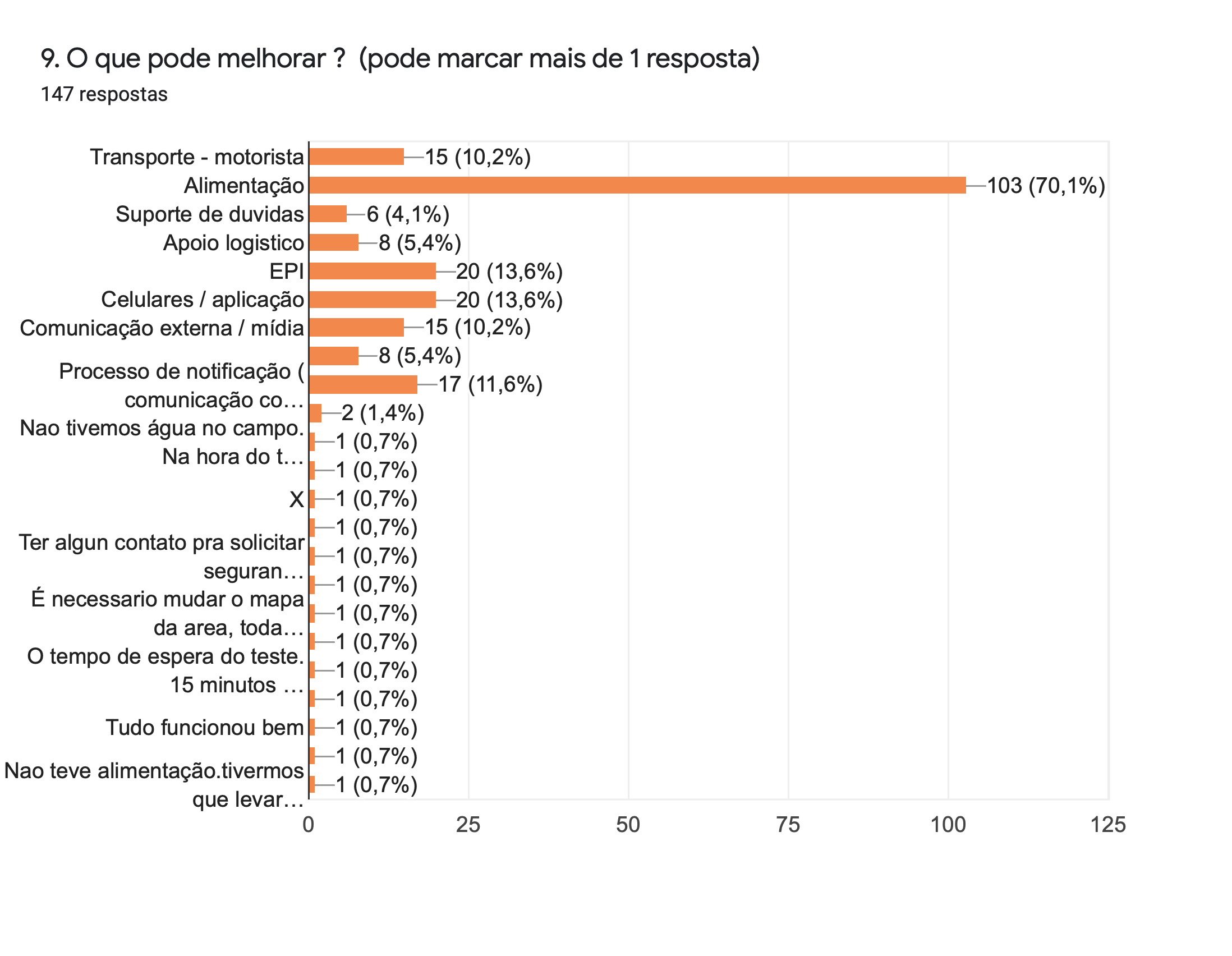 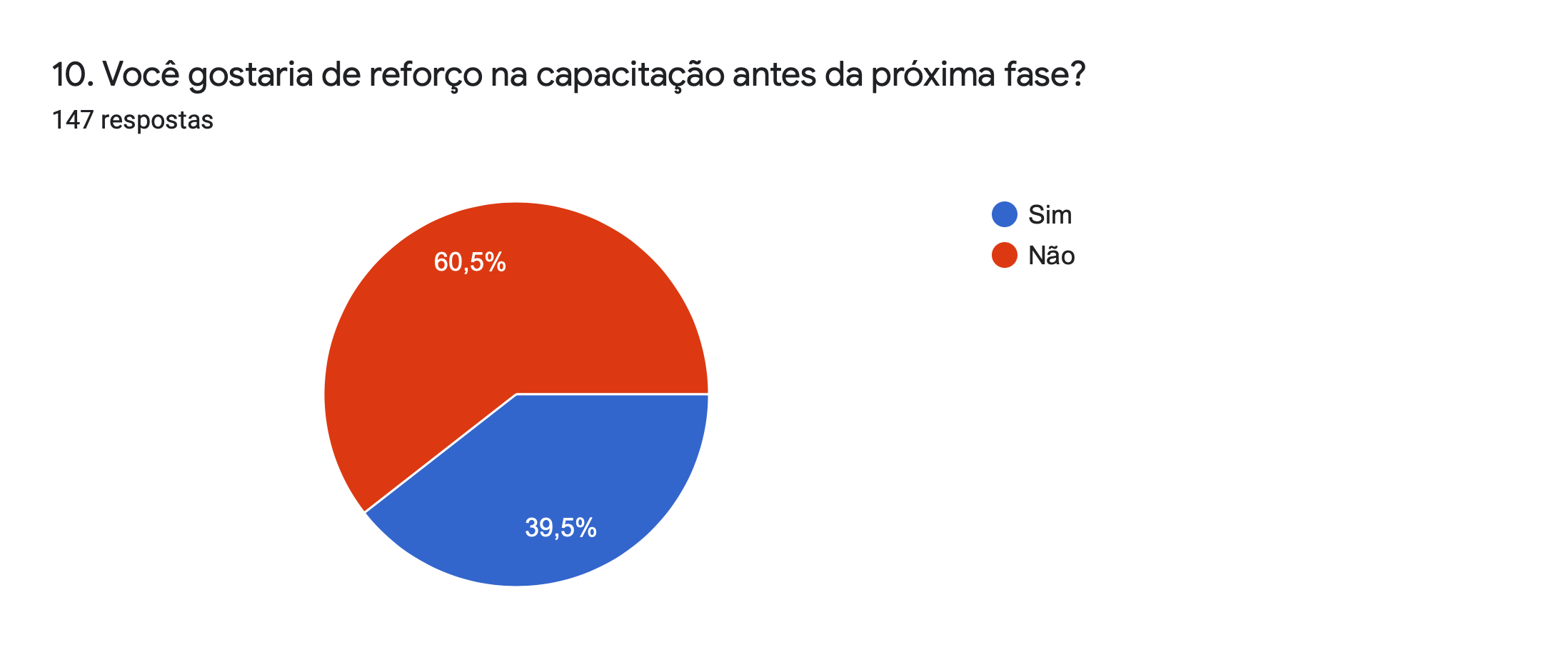 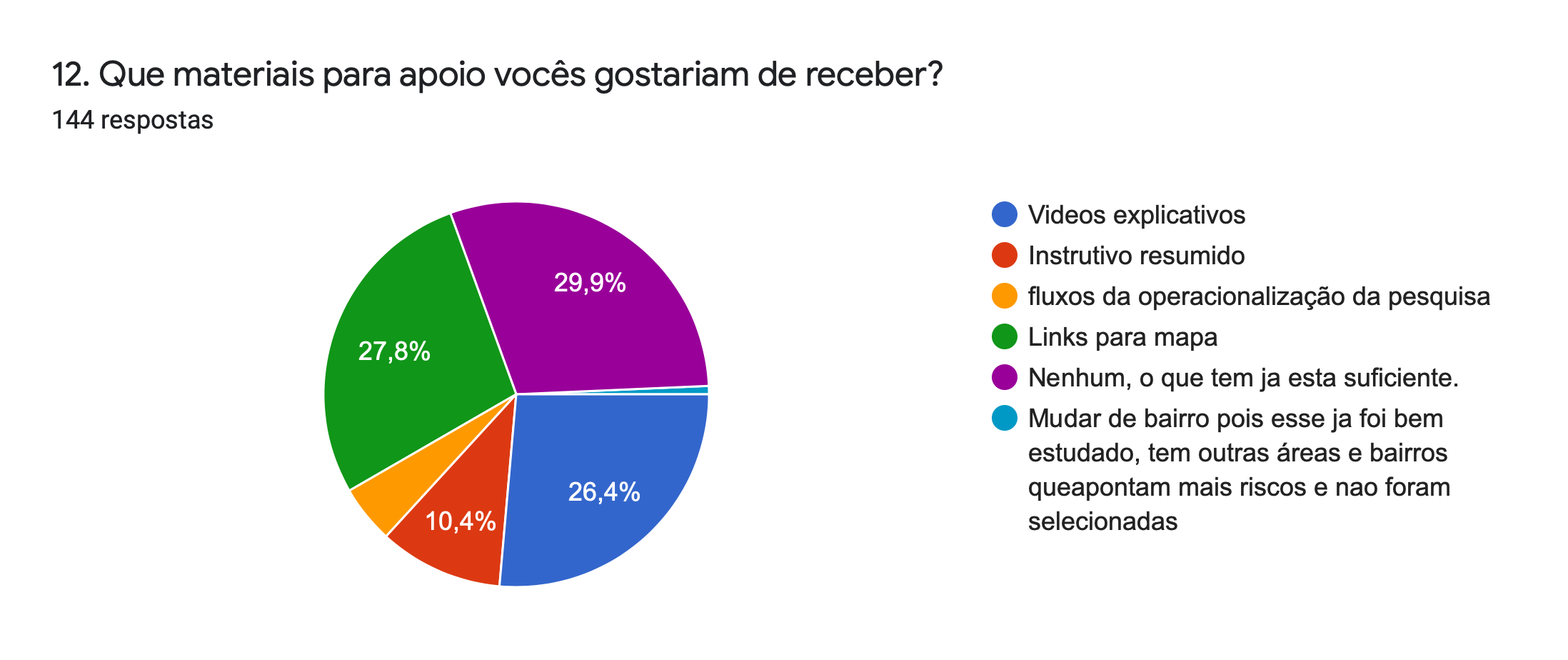 Sugestões:
Que a equipe escolhesse a área para trabalhar. (3!)
Mapa com localização em tempo real (2) mapas coloridos (?)
Material do jaleco – melhorar a qualidade
Celulares já atualizados
Melhorar alimentação (7) / agua (%)
Teste antes de ir a campo em todas as etapas (1 entrevistadora se sentiu mal)
Alcool liquido em vez do gel
Bombeiros PM, para acompanhar
Ainda há duvidas sobre pular 5 casas e as casas disponíveis no setor
Apoio das UBS para uso de banheiro / agua
Avaliação por regional: Central
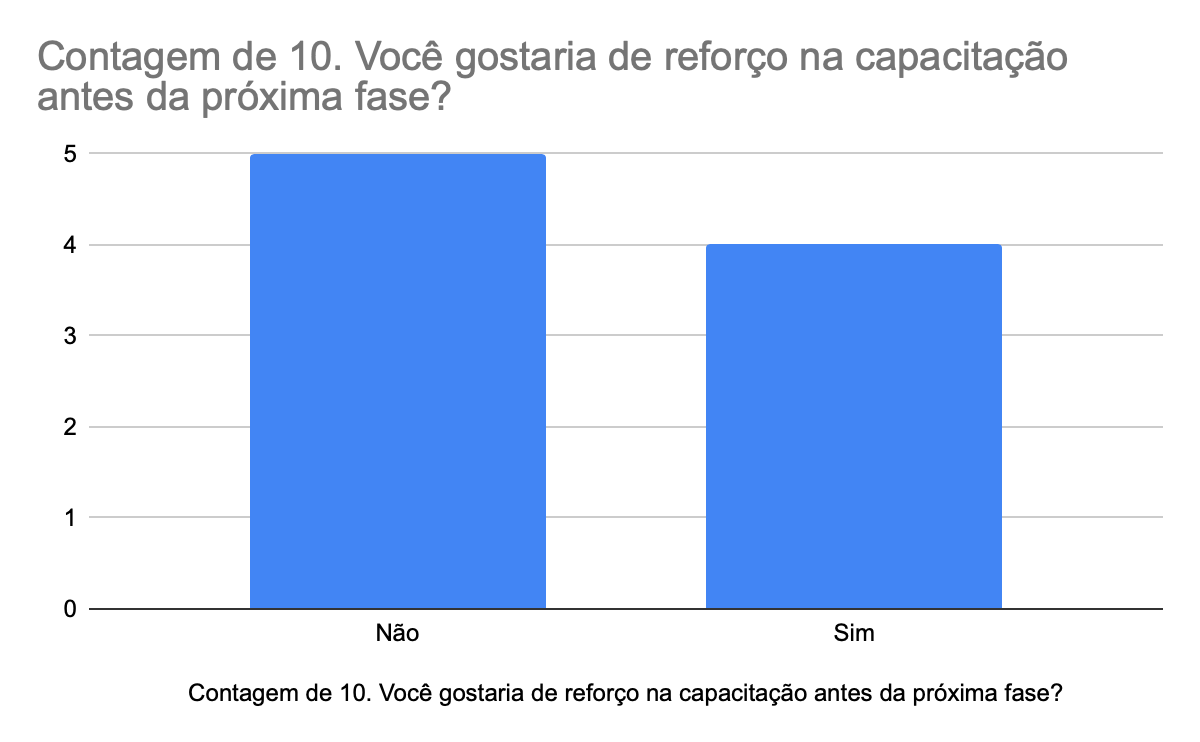 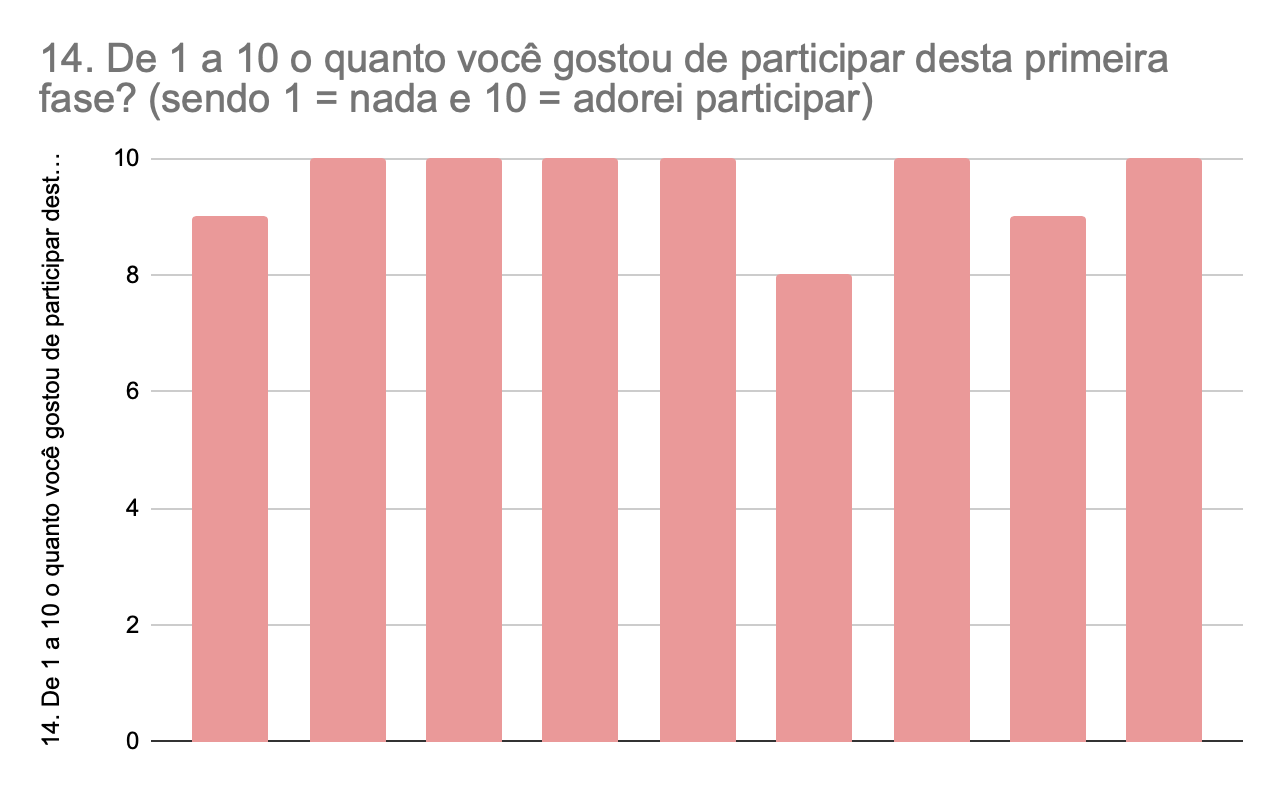 Avaliação por regional: Metropolitana105 respostas
Serra: 34
Vila Velha: 27
Vitoria: 1
Cariacica: 2
Viana: 7
Serra: número de domicílios suficientes
Funcionou bem:
Transporte - motorista, Suporte de duvidas, Apoio logistico, EPI, Celulares / aplicação

Precisa melhorar:
Alimentação (35)
Reforço na capacitação:
De 1 a 10 sendo 10 adorei e 1 não gostei, o quanto você gostou de participar do inquérito?
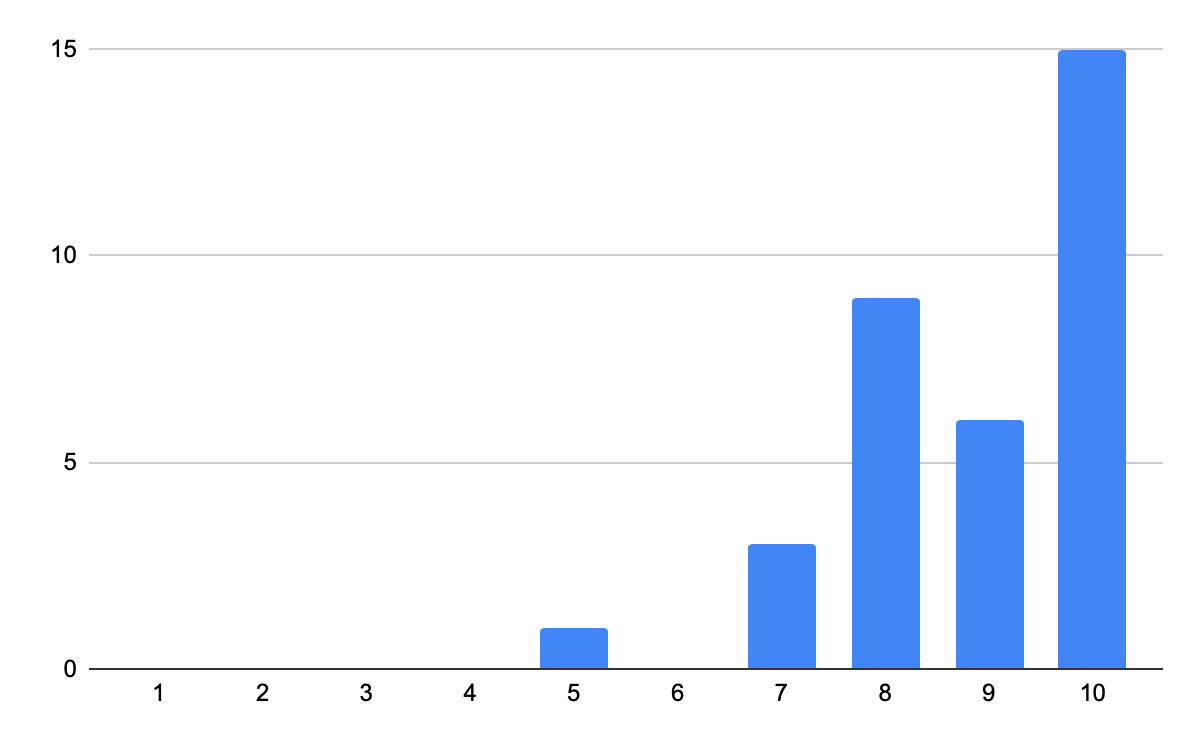